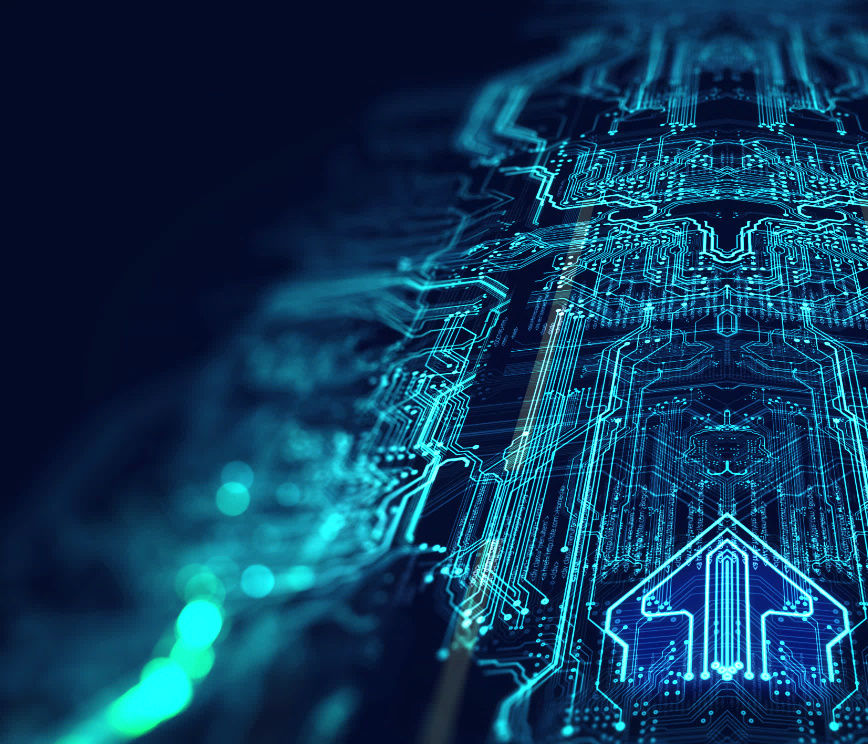 2018 Q1 Results
DFI Inc
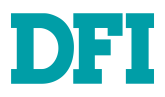 Statement of Comprehensive Income (Consolidated)
(a) EPS was calculated based on total weighted-averaged outstanding shares 
(b) Net worth per share was calculated based on total outstanding shares
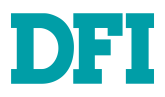 Balance Sheet Highlights (Consolidated)
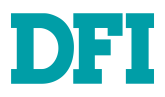 Key Financial Ratios (Consolidated)
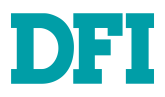